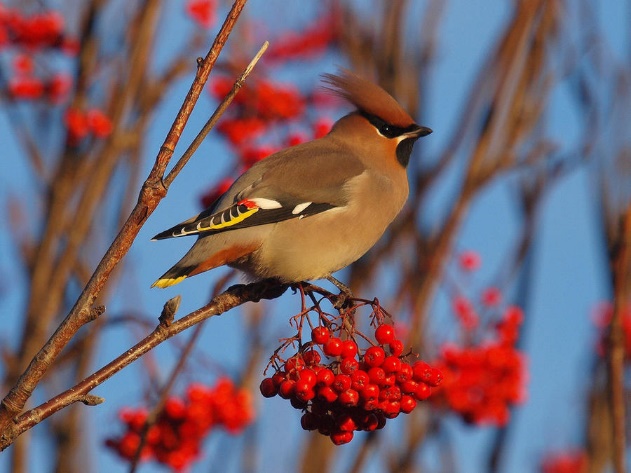 Работа с 
деформированным текстом
Учитель: Петхичева К.Б.
Правила работы в группе
Работать дружно, не ссориться, каждый имеет право на  ответ.
Работать тихо, не мешая другим группам.
Уважительно слушать другие группы, не перебивая  отвечающего.
Все дополнения  только после полного ответа группы.
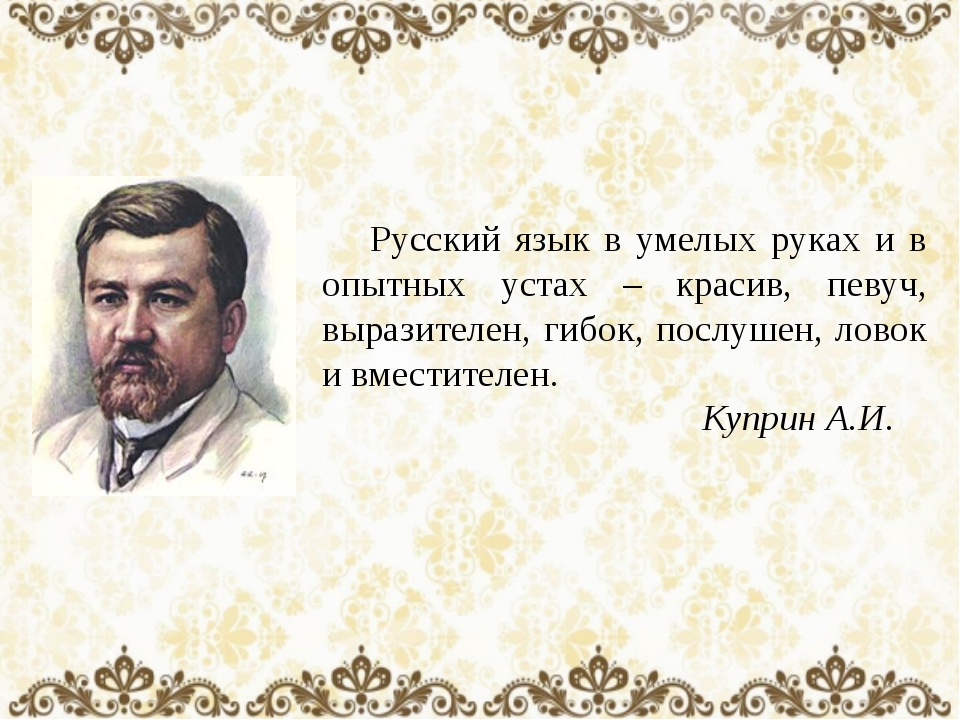 Составьте предложения
СЛОВА
СЛОГИ
ЗВУКИ
ТЕКСТ
ПРЕДЛОЖЕНИЯ
ЗВУКИ
СЛОГИ
СЛОВА
ПРЕДЛОЖЕНИЯ
ТЕКСТ
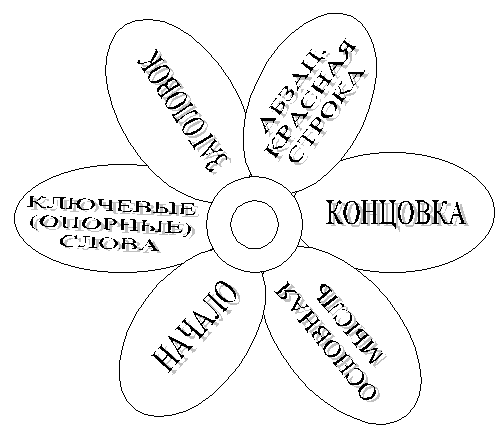 РЕБУСЫ
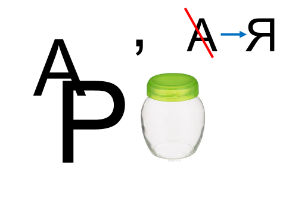 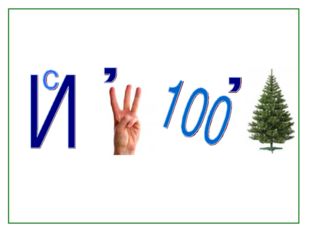 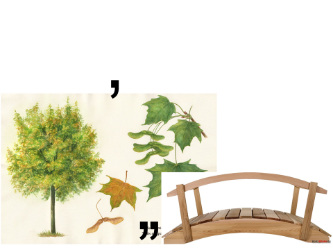 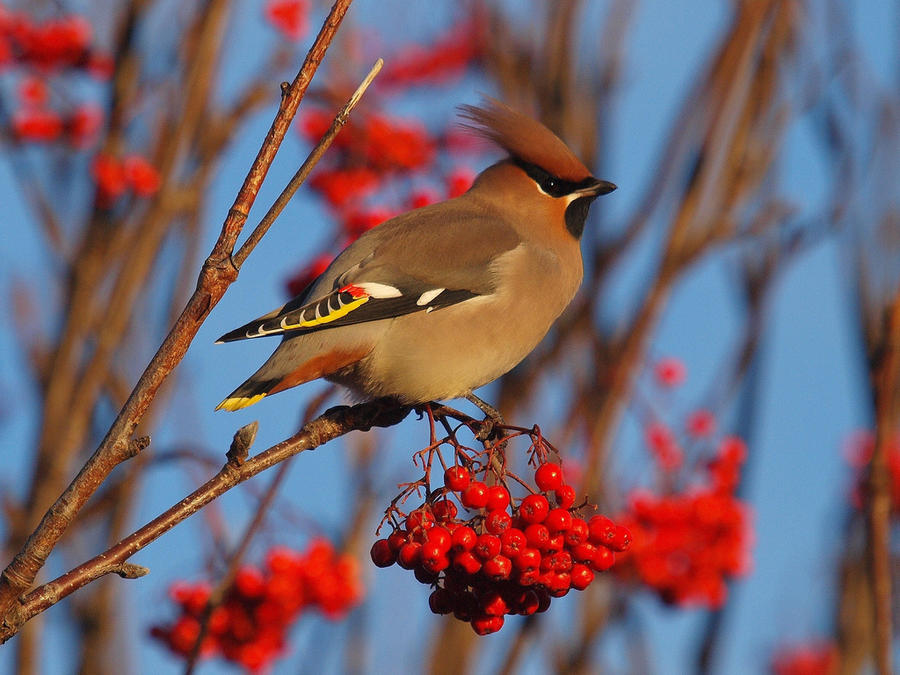 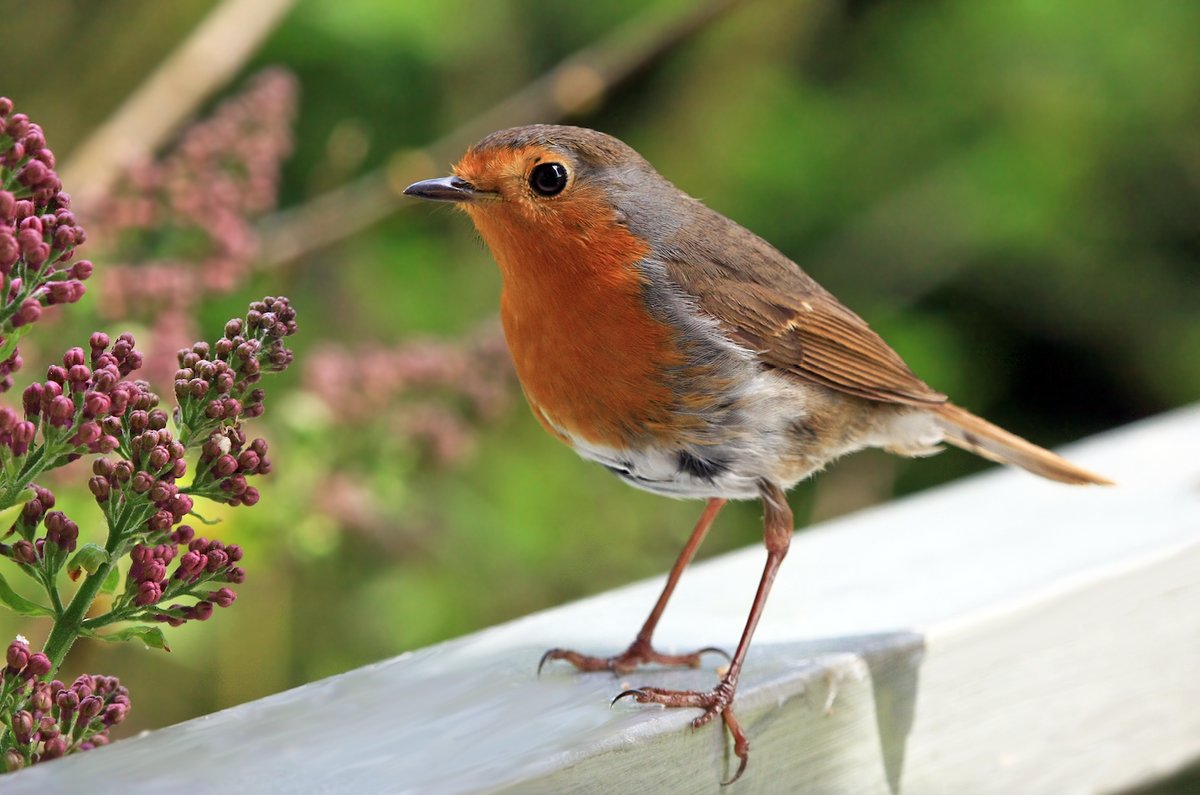 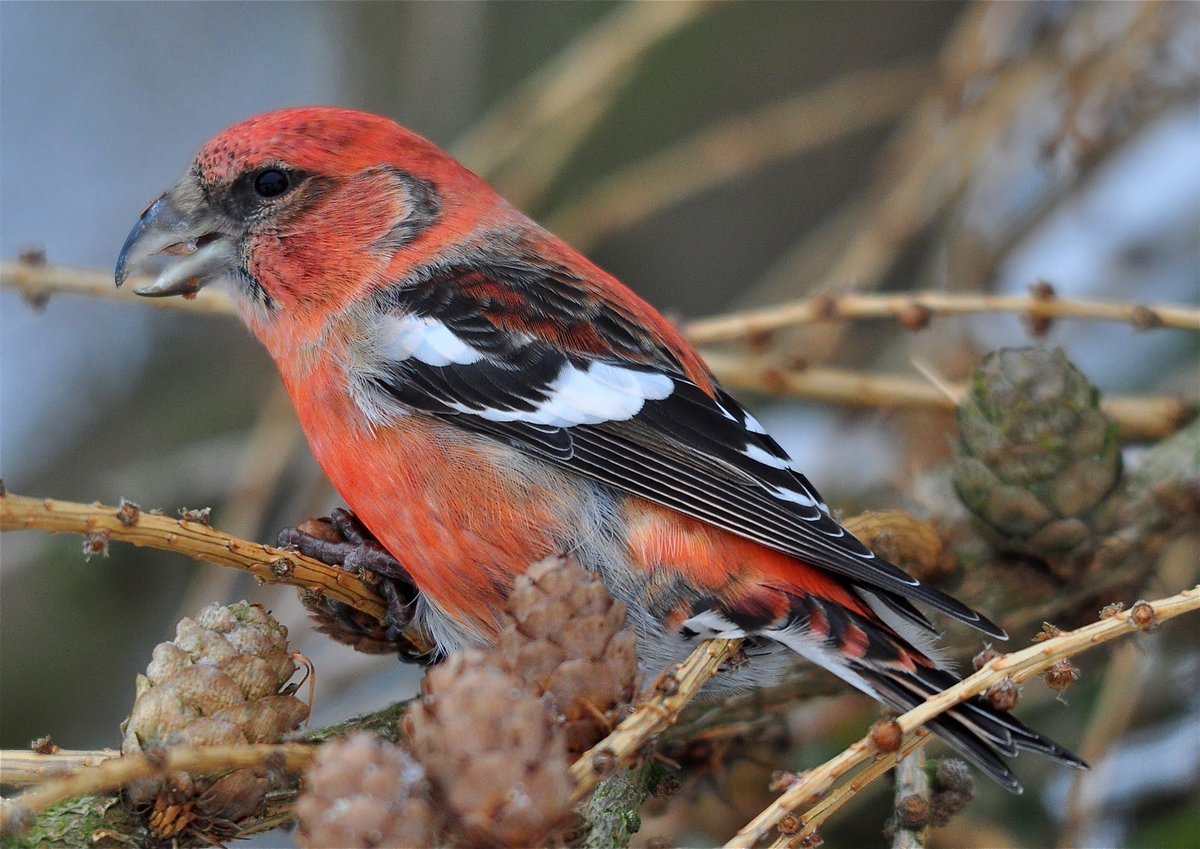 Физминутка
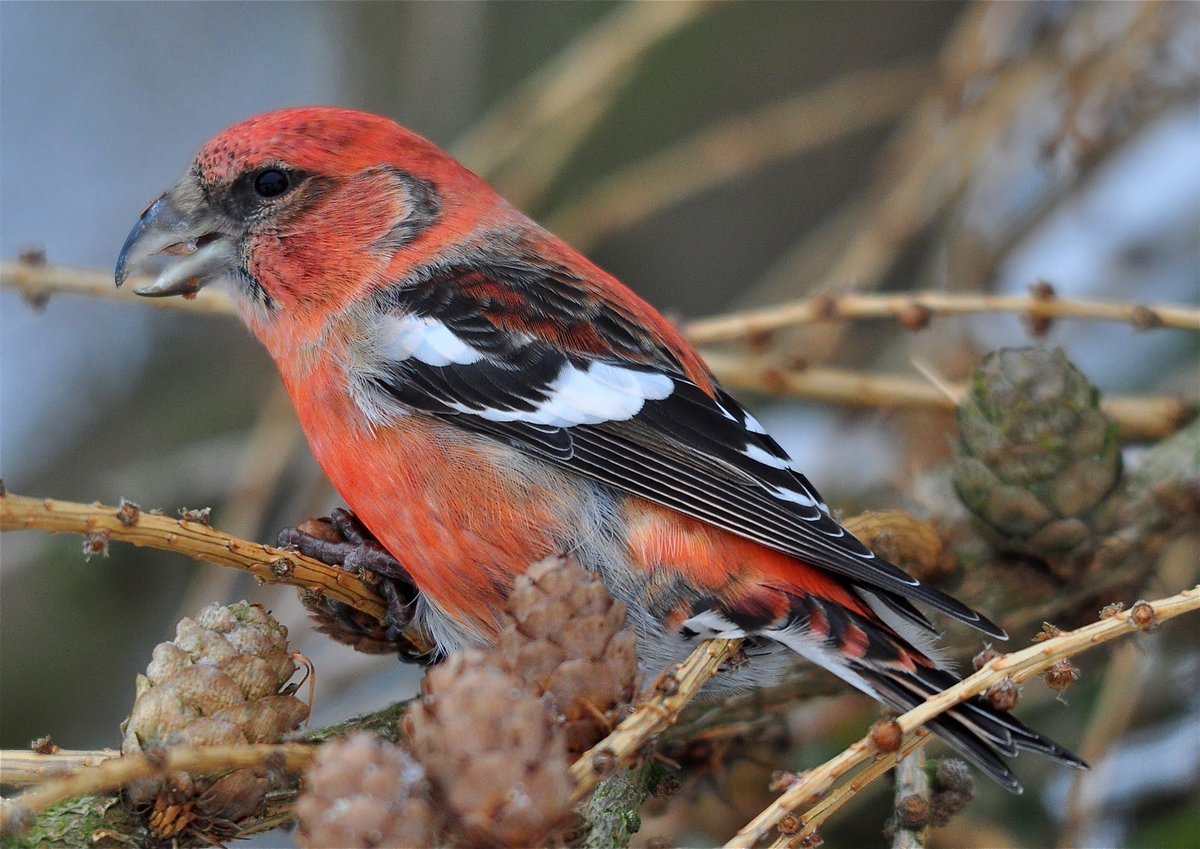 Мне кажется…
Я (не) согласен …
Я хочу добавить…
		…
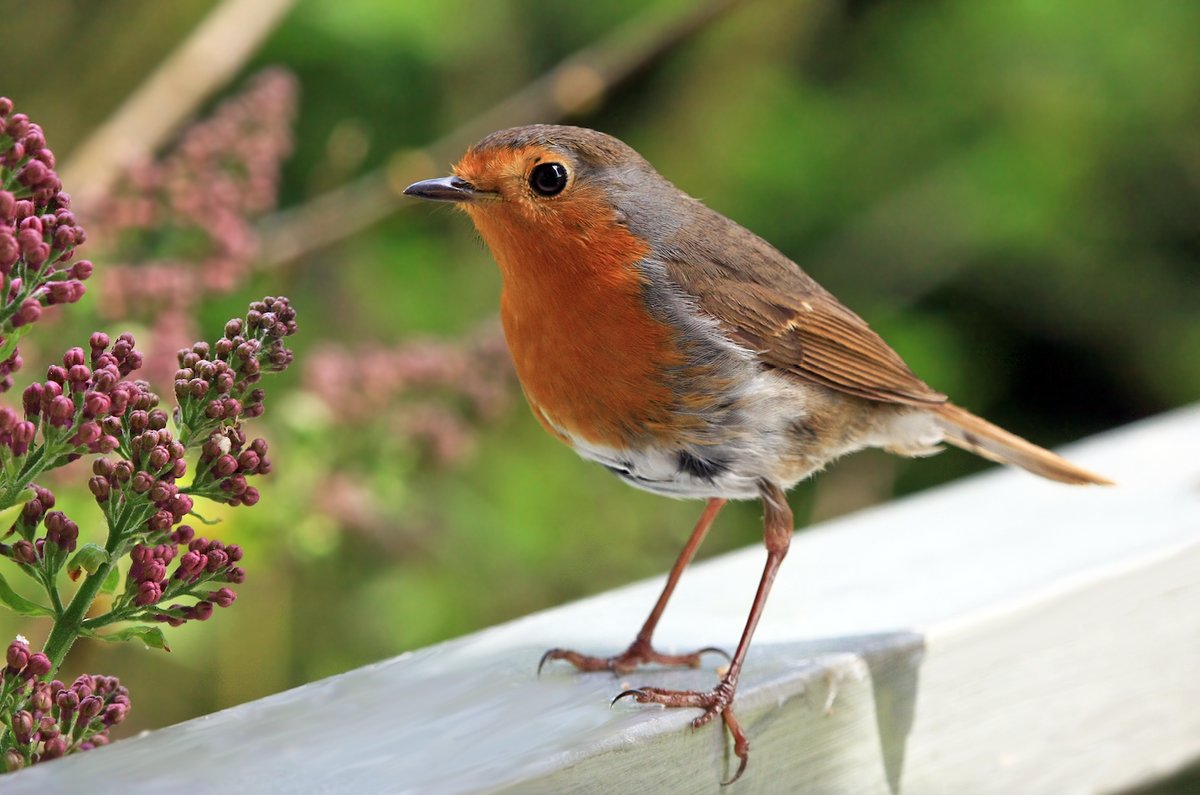 Оцените свое личное участие в группе.
Оцените работу группы.
Что было сложным на уроке?
Что было для вас простым?
Молодцы !
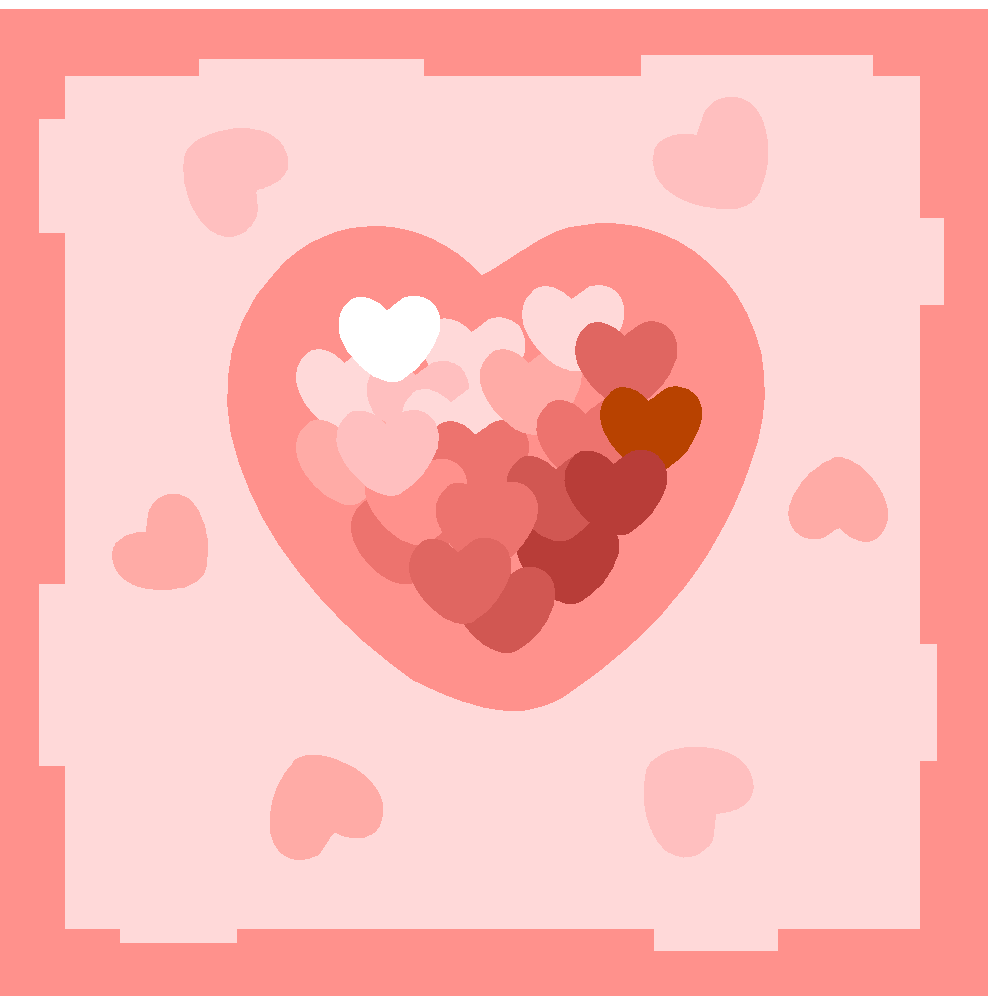